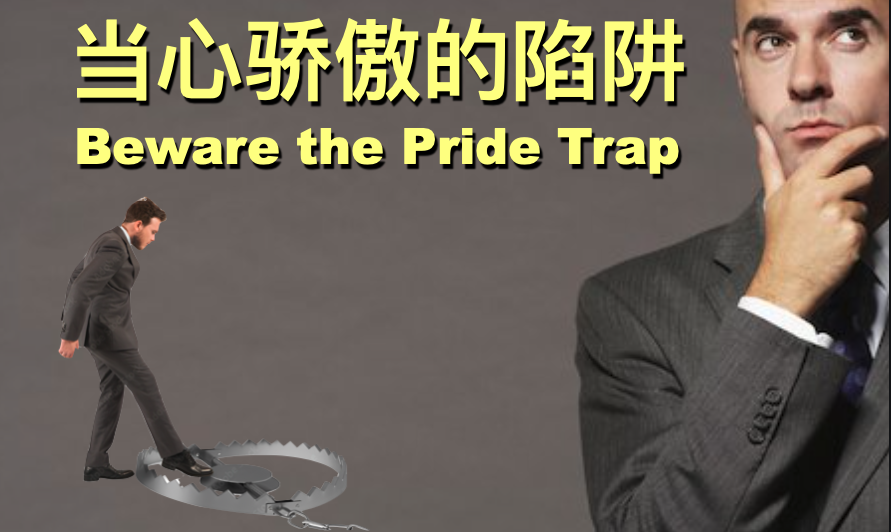 房正豪牧师
Rev. Steven Fang
以西结书 Ezekiel 28:1-2
1 耶和华的话又临到我说，
1 The word of the Lord came to me: 
2 人子啊，你对推罗君王说，主耶和华如此说，因你心里高傲，说，我是神。我在海中坐神之位。你虽然居心自比神，也不过是人，并不是神。
2 “Son of man, say to the ruler of Tyre, ‘This is what the Sovereign Lord says: “‘In the pride of your heart you say, “I am a god;
I sit on the throne of a god in the heart of the seas.” But you are a mere mortal and not a god,
though you think you are as wise as a god.
以西结书 Ezekiel 28:4-5
4 你靠自己的智慧聪明得了金银财宝，收入库中。
4 By your wisdom and understanding
    you have gained wealth for yourself
and amassed gold and silver
    in your treasuries.
5 你靠自己的大智慧和贸易增添资财，又因资财心里高傲。
5 By your great skill in trading
    you have increased your wealth,
and because of your wealth
    your heart has grown proud.
箴言 Proverbsl 16:18
18 骄傲在败坏以先，狂心在跌倒之前。
18 Pride goes before destruction,
    a haughty spirit before a fall.
歌林多前书 1 Corinthians 1:11-13
11 因为革来氏家里的人，曾对我提起弟兄们来，说你们中间有分争。
11 My brothers and sisters, some from Chloe’s household have informed me that there are quarrels among you. 
12 我的意思就是你们各人说，我是属保罗的。我是属亚波罗的。我是属矶法的。我是属基督的。
12 What I mean is this: One of you says, “I follow Paul”; another, “I follow Apollos”; another, “I follow Cephas[b]”; still another, “I follow Christ.”
13 基督是分开的吗？保罗为你们钉了十字架吗？你们是奉保罗的名受了洗吗？
13 Is Christ divided? Was Paul crucified for you? Were you baptized in the name of Paul?
歌林多前书 1 Corinthians 1:10
10 弟兄们，我借我们主耶稣基督的名，劝你们都说一样的话。你们中间也不可分党。只要一心一意彼此相合。
10 I appeal to you, brothers and sisters, in the name of our Lord Jesus Christ, that all of you agree with one another in what you say and that there be no divisions among you, but that you be perfectly united in mind and thought.
马太福音 Matthew 11:29
29 我心里柔和谦卑，你们当负我的轭，学我的样式，这样，你们心里就必得享安息。
29 Take my yoke upon you and learn from me, for I am gentle and humble in heart, and you will find rest for your souls.
有话慢慢说
有话好好说
speak slowly
speak well
腓利比书 Philippians 2:3
3 凡事不可结党，不可贪图虚浮的荣耀。只要存心谦卑，各人看别人比自己强。
3 Do nothing out of selfish ambition or vain conceit. Rather, in humility value others above yourselves,
教会有三宝
The church has three treasures
1. 我们有神的爱
We have God’s Love
2. 我们有神的道
We have God's Word
3. 我们有神的灵
We have God's Spirit
列王纪下 2 Kings 18:5-6
5 希西家倚靠耶和华以色列的神，在他前后的犹大列王中没有一个及他的。
5 Hezekiah trusted in the Lord, the God of Israel. There was no one like him among all the kings of Judah, either before him or after him.
6 因为他专靠耶和华，总不离开，谨守耶和华所吩咐摩西的诫命。
6 He held fast to the Lord and did not stop following him; he kept the commands the Lord had given Moses.
列王纪下 2 Kings 20:15-17
15 以赛亚说，他们在你家里看见了什么。希西家说，凡我家中所有的，他们都看见了。我财宝中没有一样不给他们看的。
15 The prophet asked, “What did they see in your palace?”
“They saw everything in my palace,” Hezekiah said. “There is nothing among my treasures that I did not show them.”
16 以赛亚对希西家说，你要听耶和华的话
16 Then Isaiah said to Hezekiah, “Hear the word of the Lord: ，
17 日子必到，凡你家里所有的，并你列祖积蓄到如今的，都要被掳到巴比伦去，不留下一样。这是耶和华说的。
17 The time will surely come when everything in your palace, and all that your predecessors have stored up until this day, will be carried off to Babylon. Nothing will be left, says the Lord.
但以理书 Daniel 4:30-32
30 他说，这大巴比伦不是我用大能大力建为京都，要显我威严的荣耀吗？
30 he said, “Is not this the great Babylon I have built as the royal residence, by my mighty power and for the glory of my majesty?”
31 这话在王口中尚未说完，有声音从天降下，说，尼布甲尼撒王啊，有话对你说，你的国位离开你了
31 Even as the words were on his lips, a voice came from heaven, “This is what is decreed for you, King Nebuchadnezzar: Your royal authority has been taken from you. 。
32 你必被赶出离开世人，与野地的兽同居，吃草如牛，且要经过七期。等你知道至高者在人的国中掌权，要将国赐与谁就赐与谁。
32 You will be driven away from people and will live with the wild animals; you will eat grass like the ox. Seven times will pass by for you until you acknowledge that the Most High is sovereign over all kingdoms on earth and gives them to anyone he wishes.”
骄傲人的四方面表现
The Four Aspects of a Proud Man
1. 缺少感恩的心
Lack of gratitude
2. 缺少受教的心
Lack of a teachable heart
3. 从来不说“对不起”
Never say "I'm sorry"
4. 夸大别人的罪，却淡化自己的罪
Exaggerate the sins of others and downplay your own
雅各书 James 4：6
6 但他赐更多的恩典。所以经上说，神阻挡骄傲的人，赐恩给谦卑的人。
6 But he gives us more grace. That is why Scripture says:
“God opposes the proud
    but shows favor to the humble.”
解决之道
The solution
1. 认罪悔改，归向耶稣
Repent of sin and come to Jesus
2. 心存敬畏，神是创造者
Be in awe of God as the Creator
3. 求圣灵光照，过圣洁生活
Ask for the enlightenment of the Holy Spirit,
 and live a holy
诗篇 Psalm 19:13-14
13 求你拦阻仆人，不犯任意妄为的罪。不容这罪辖制我。我便完全，免犯大罪。
13 Keep your servant also from willful sins;
    may they not rule over me.
Then I will be blameless,
    innocent of great transgression.
14 耶和华我的磐石，我的救赎主啊，愿我口中的言语，心里的意念，在你面前蒙悦纳。
14 May these words of my mouth and this meditation of my heart
    be pleasing in your sight,
    Lord, my Rock and my Redeemer.
民数记 Numbers 12:3
3 摩西为人极其谦和，胜过世上的众人。
3 Now Moses was a very humble man,
 more humble than anyone else on the face of the earth.
彼得前书 1 Peter 3:8
8 总而言之，你们都要同心，彼此体恤，相爱如弟兄，存慈怜谦卑的心。。
8 Finally, all of you, be like-minded, be sympathetic, love one another, be compassionate and humble.